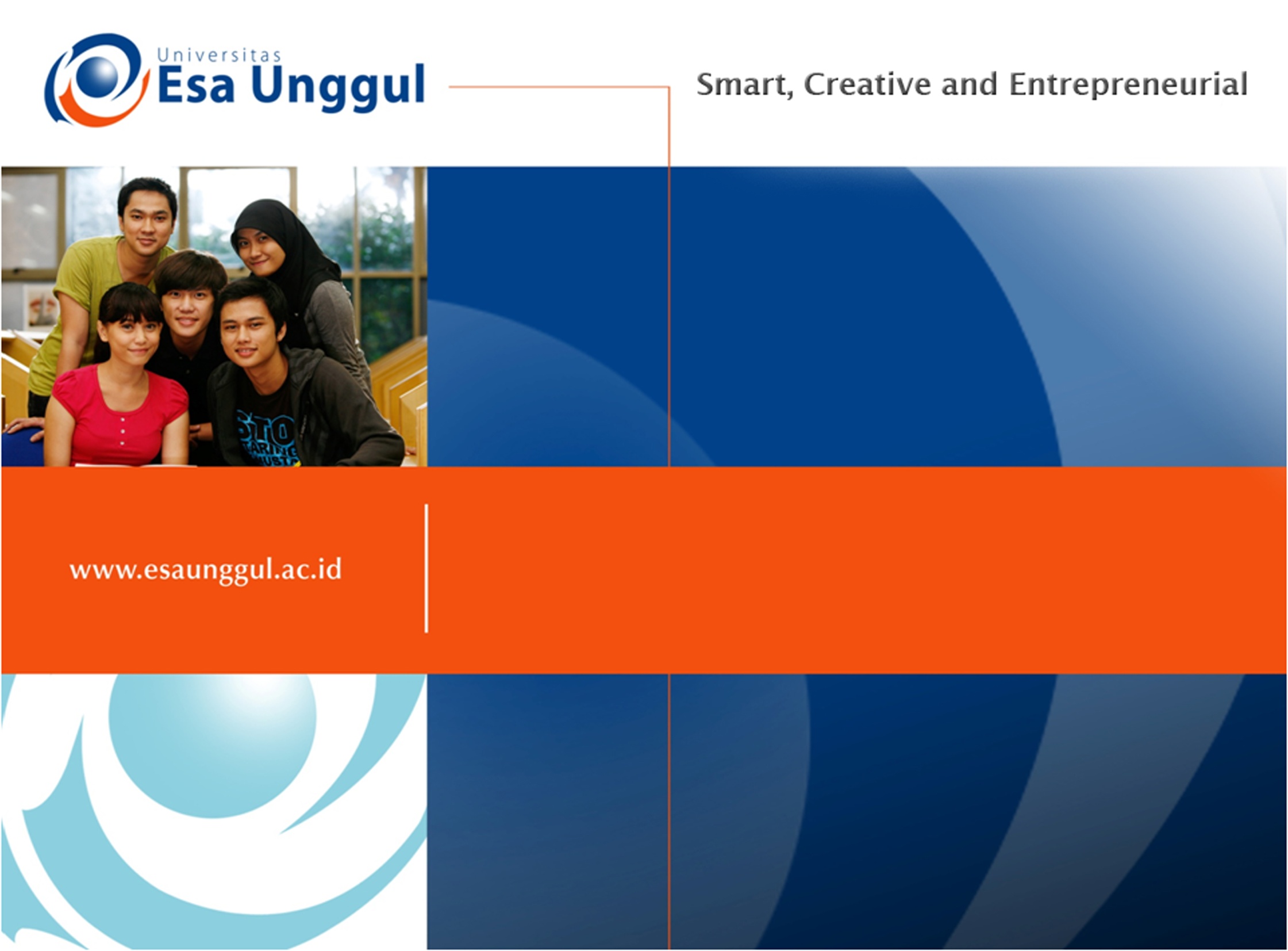 GIZI KEBUGARAN
PERTEMUAN XIII
Program Studi Gizi 
Fakultas Ilmu-ilmu Kesehatan
NUTRITION FOR CYCLING
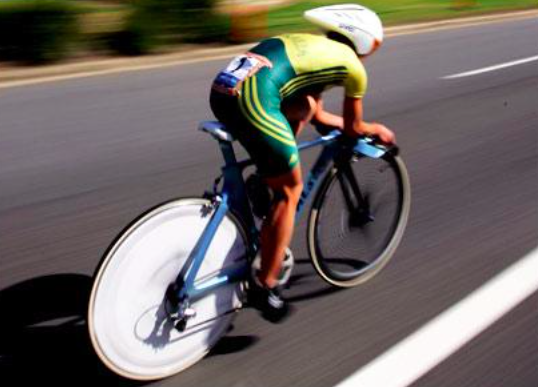 The Olympic Cycling Disciplines
International cycling involves eight disciplines (road, track, mountain bike, cyclocross, BMX, trial, indoor, para-cycling) including a total of 30 different events.
Determinants of performance are very different between the events, of course. In some events, maximum power output is pivotal to success (e.g., track sprint), while in others endurance is of primary importance (e.g., road races and mountain biking). Hence nutrition strategies also vary considerably between the events.
Overview of Olympic cycling events (London 2012)
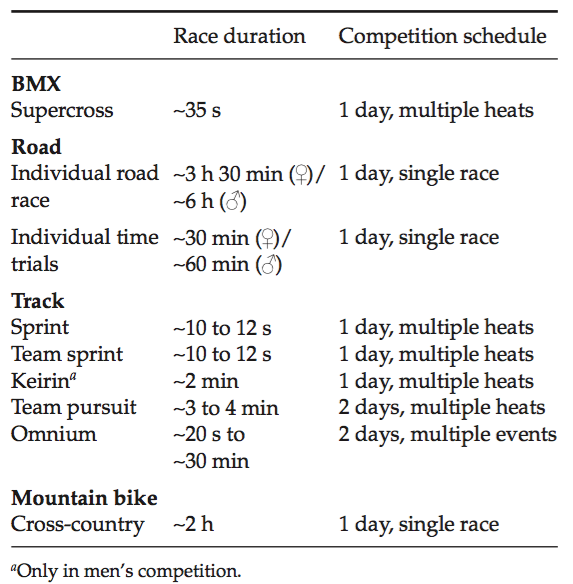 Goal Sport Nutrition
Prevent (or delay) fatigue
Stay healthy (no colds, flu, etc.)
Enhance Training
Delay Fatigue
Adequate calories
Adequate carbohydrates
Adequate fluids
Adequate sleep
Considerations for Cycling
Rides > 2 hours – need to get calories while on the bike 
Calorie needs affected by road surface, terrain, weather, wind resistance, speed or intensity and rider’s fitness level
Carbohydrate for Cyclist
55 – 65% of total calories from Carb 
3 – 4 g/kg BB for most athletes
Time plan of carbohydrate intake throughout a 5-hour road race starting at noon in a one-day race (a) versus a stage race (b)
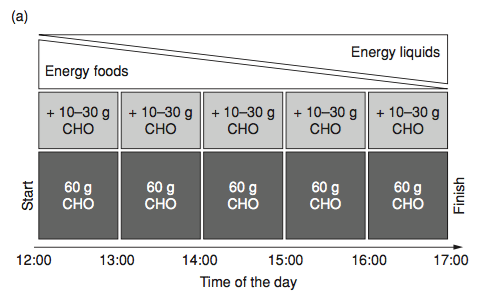 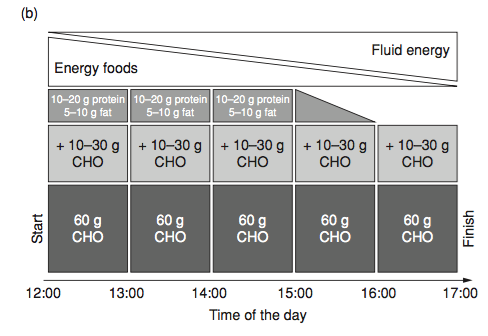 Suggested carbohydrate content and energy values of some typical drinks and foods used during races in elite road cycling
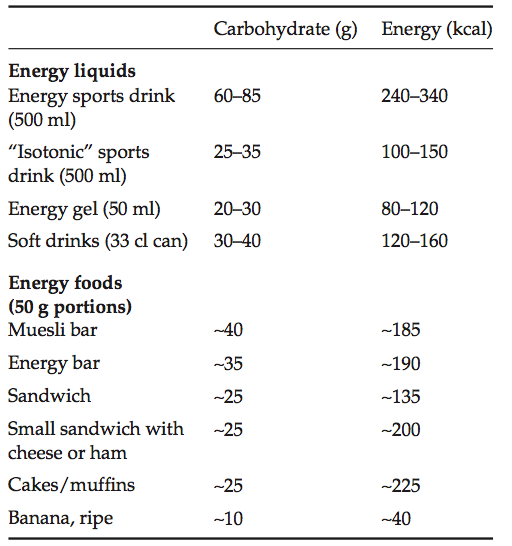 Rapid decline of muscle recovery rate after exercise
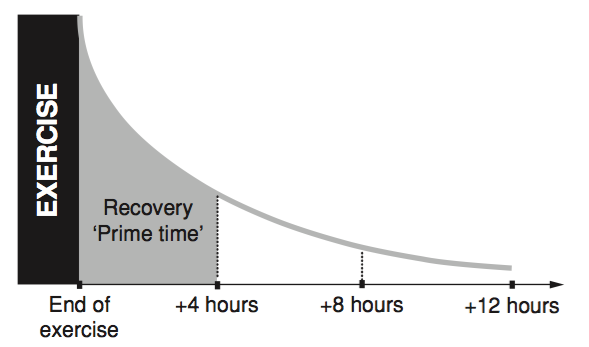 Eating to Prevent Fatigue
Quality carbohydrate at each meal 
More Fruit and vegetables
Fluid Goals
Drink before thirsty 
Watch for signs of dehydration 
Dark urine, small volume of urine 
not urinating every 2-4 hours
Irritability, headache, fatigue 
Weak, dizzy, nausea
Conclusion
Nutrition plays an important role in cycling performance in both training and competition, but nutrition demands between the different cycling events.
In any cycling discipline, the initial 4 hours following exercise are pivotal to facilitate recovery and stimulate training adaptations by deliberate intake of carbohydrates and high-quality proteins. Riders must develop and train a nutrition plan which delivers the amounts of carbohydrates, water, and sodium needed to support optimum performance on race days. 
However, in stage races, extra energy intake in the form of proteins and fats is essential to maintaining energy balance and performance capacity against the face of excessive daily energy expenditure.
TERIMA KASIH